Клуб «Весёлые гномы»
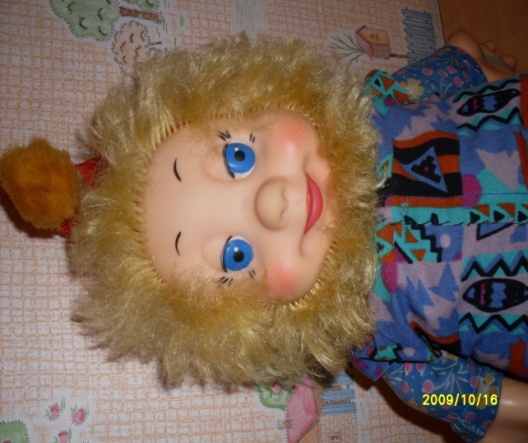 Руководитель   Воронович Е.Б.
Предмет деятельности
Мир кукольного  театра
Какое чудо  - оказаться в сказке
С героями оживших вдруг легенд!
Нас удивляют их костюмы, маски,
Захватывает действия момент.
Они поют, горюют, размышляют…
Накал страстей передается вам.
Игрой своей нам душу зажигают!
Искусство их -  театр, не балаган!
Сегодня славим мастерство актеров
На школьной сцене «Веселые гномы»
Вам историю расскажем , фотографии покажем
Посмотрите – ка, друзья, вот здесь вы , а вот здесь я!
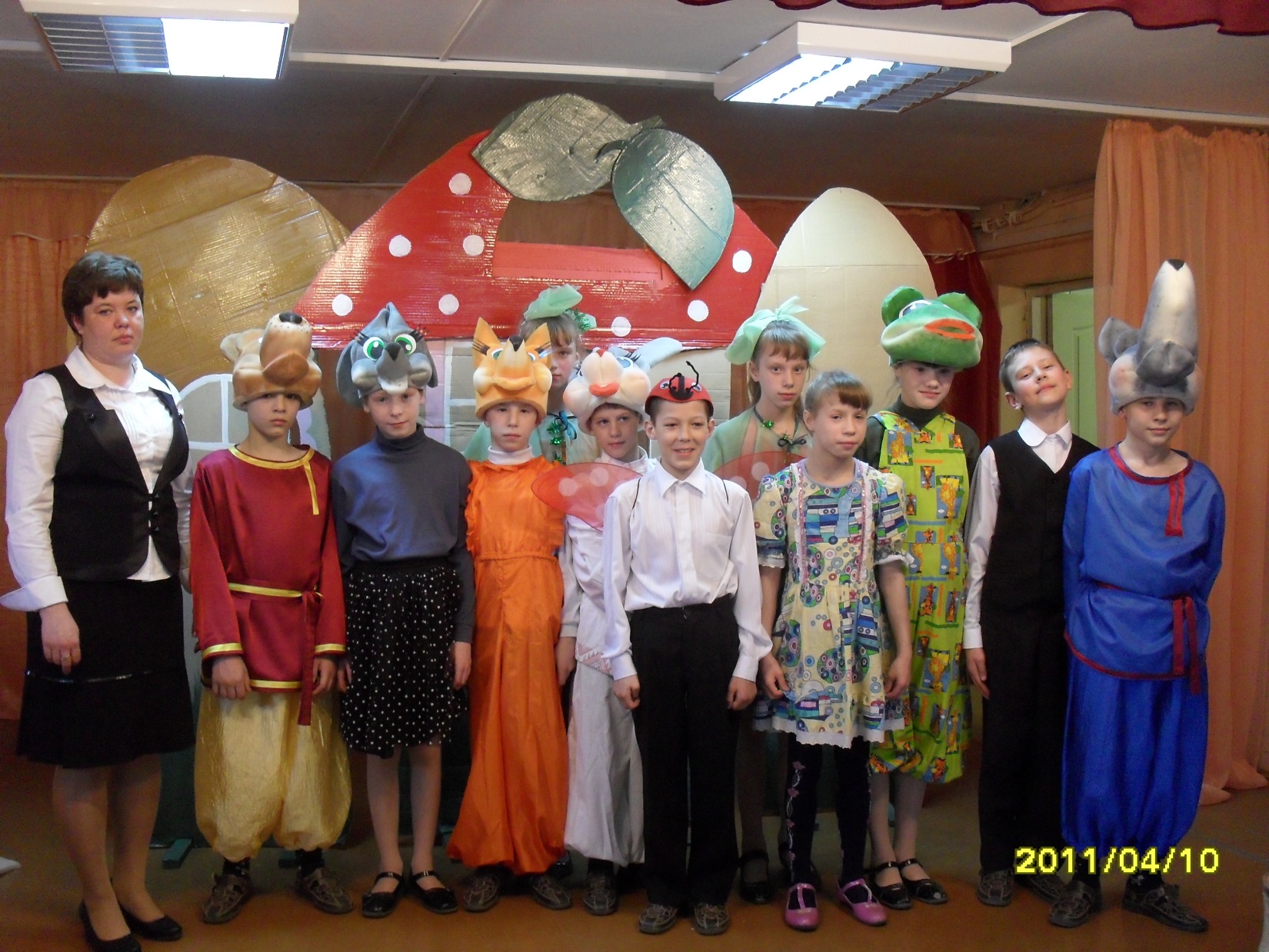 Сколько лет мы кукол шили,
Ими мы народ смешили
Да спектакли создавали – 
Это вам не трали – вали!
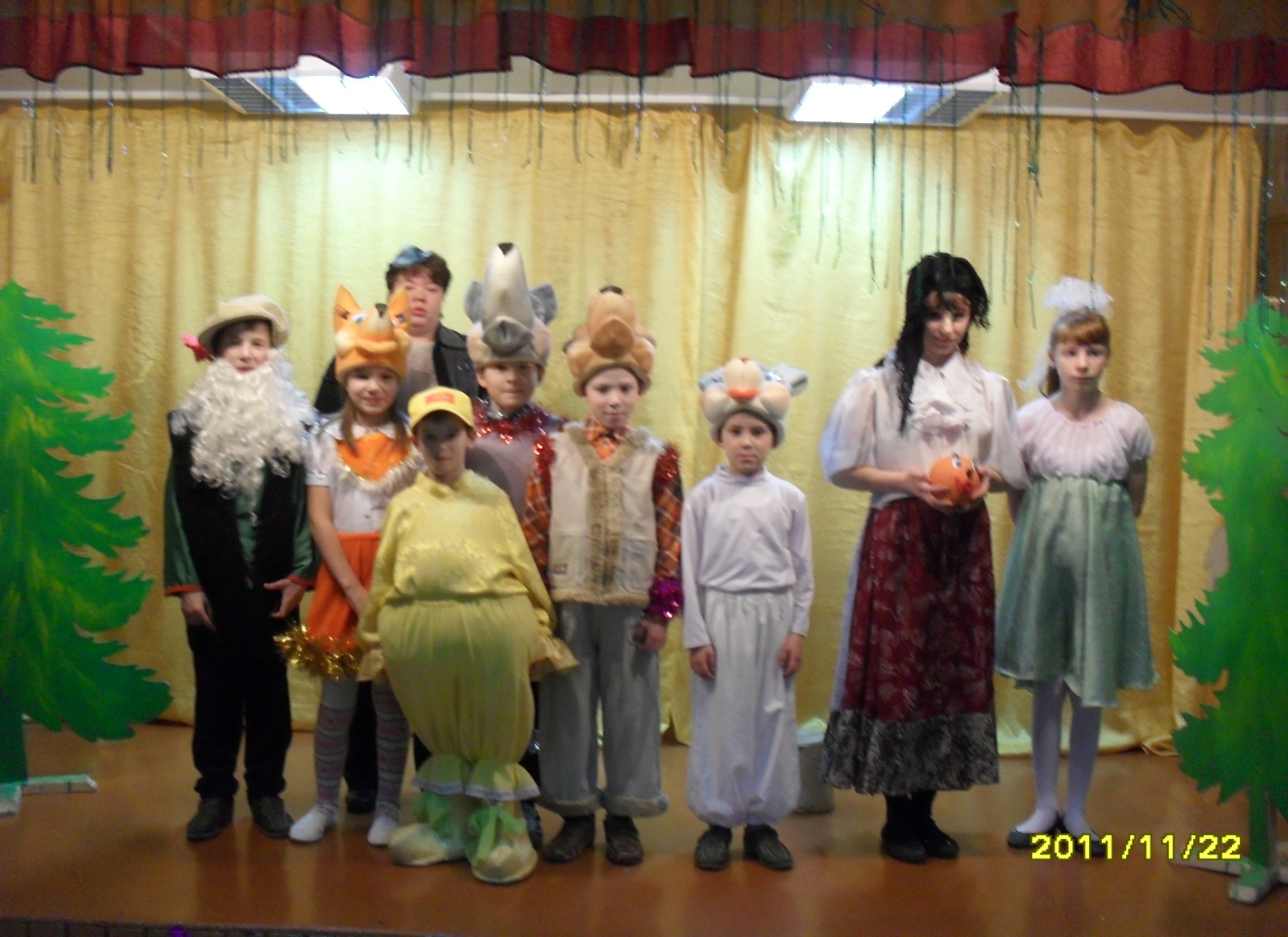 Когда кукол создавали-
Всегда друзья нас выручали:
Вещи старые несли – 
Помогали как могли.
Рады мы что средь гостей
Много есть у нас друзей.
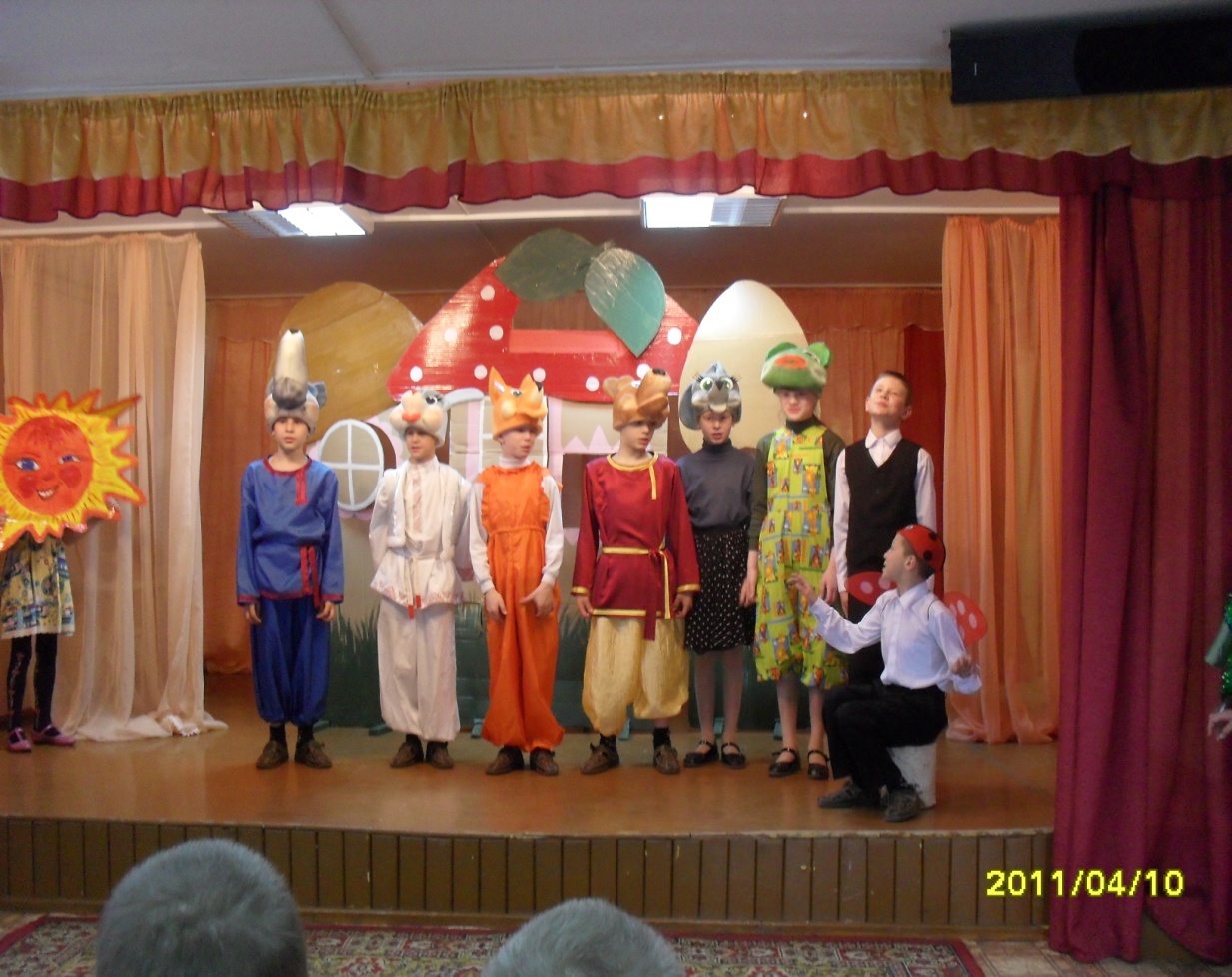 Без кукол в мире скучно жить,
Они умеют чудеса творить:
Веселые концерты вам покажут,
Забавные истории расскажут
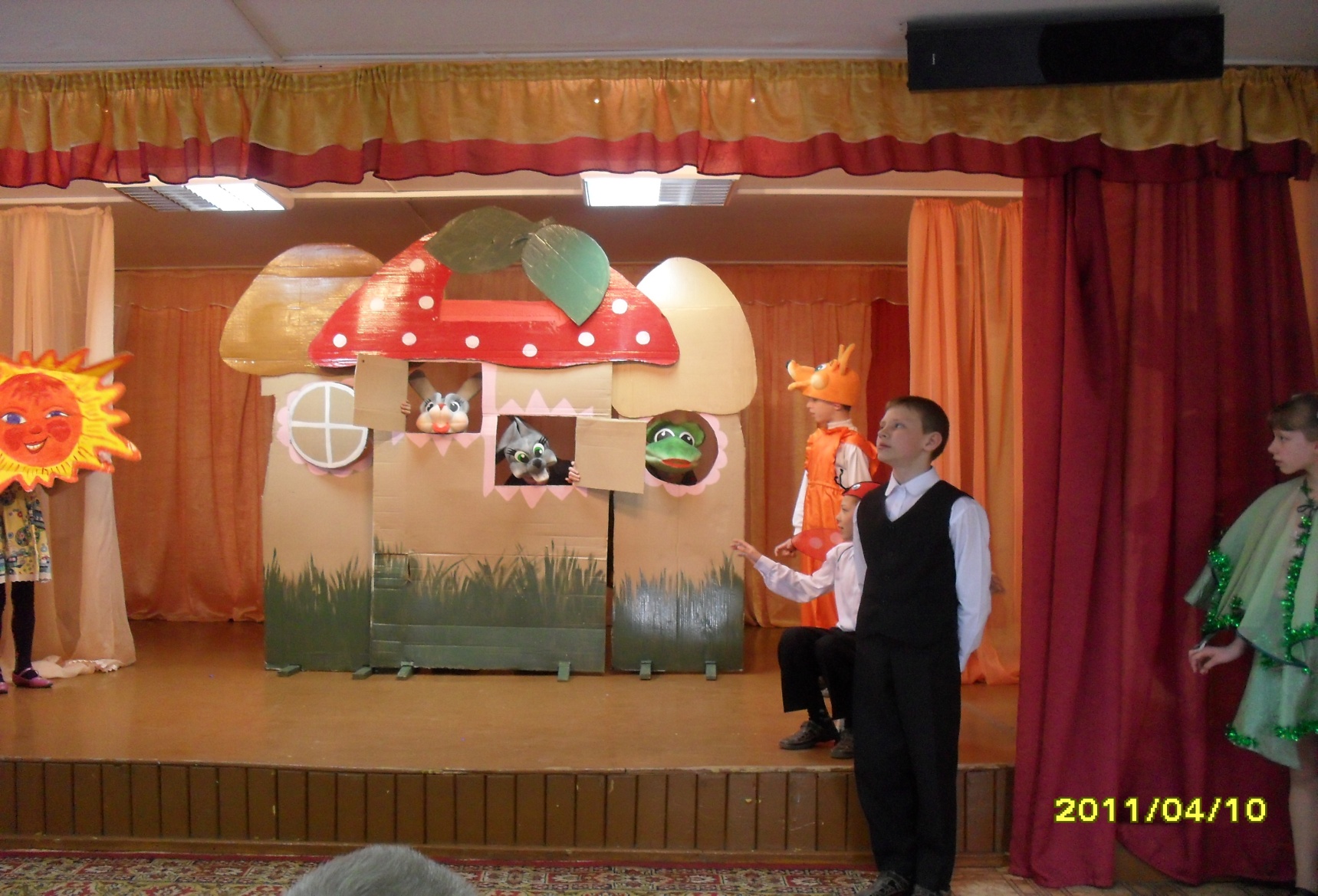